Semantisatieverhaal B:
Schoolreisjes. Ik vond ze fantastisch! Het leukste vond ik Het Land van Ooit. Het Land van Ooit was voor veel mensen een symbool van avontuur en fantasie. Een symbool is een voorwerp, teken of dier met een speciale betekenis. Het Land van Ooit was een plek waar je je als kind volledig, helemaal, kon verliezen in een wereld vol ridders, prinsessen en reuzen. Het was een knap staaltje van creativiteit en lef. Daar was het een mooi voorbeeld van. Ik vond het geweldig daar! Maar helaas, het park raakte na een tijdje in verval. Het werd langzaam slechter. De gebouwen en decoraties waren niet meer in de beste staat. De staat betekent hoe heel of kapot, mooi of lelijk iets is. Het onderhoud werd niet meer gepleegd, uitgevoerd, zoals vroeger. Op een dag kwam er een inspectie (een controle) die moest constateren – die moest vaststellen – dat veel onderdelen van het park niet meer veilig waren. Er zou heel wat geld nodig zijn om alles weer op te knappen. En daar zouden ze veel tijd voor moeten uittrekken of beschikbaar moeten stellen. Dat geld en die tijd hadden ze niet, en dus moest het park sluiten. Er werd nog overwogen – er werd nog over nagedacht – om het pretpark te verkopen. Maar ook dat gebeurde niet. Het was het einde van Het Land van Ooit. Met Sap de Aardwortel en Kos met de snor… Toch blijft Het Land van Ooit voor velen een symbool van onvergetelijke jeugdherinneringen.
Wat was jouw/jullie leukste schoolreis ooit?
B
[Speaker Notes: Woordenoverzicht
het symbool: het voorwerp, teken of dier met een speciale betekenis
volledig: helemaal
plegen: uitvoeren, doen
de inspectie: de controle, de keuring
constateren: vaststellen, bevestigen
uittrekken voor: beschikbaar stellen voor
een knap staaltje: een mooi voorbeeld van
in verval raken: bouwvallig worden, langzaam slechter worden
de staat: hoe heel of kapot, mooi of lelijk iets is
overwegen: erover nadenken]
Gerarda Das
Marjan ter Harmsel
Mandy Routledge
Francis Vrielink
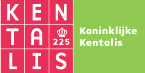 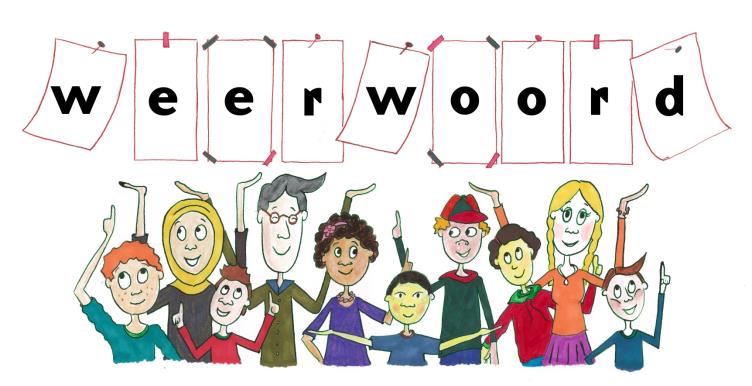 Week 46 – 12 november 2024
Niveau B
het symbool
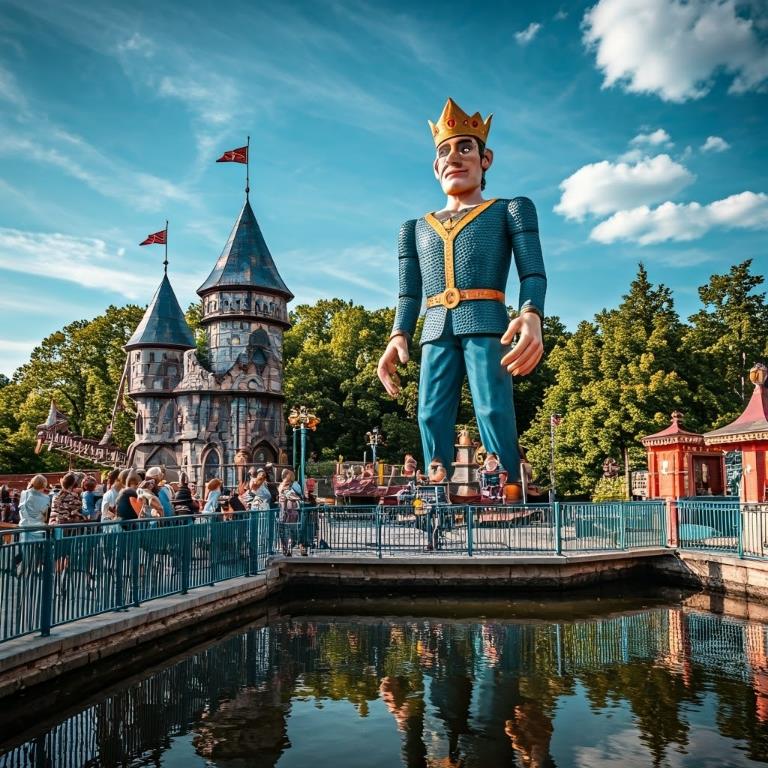 volledig
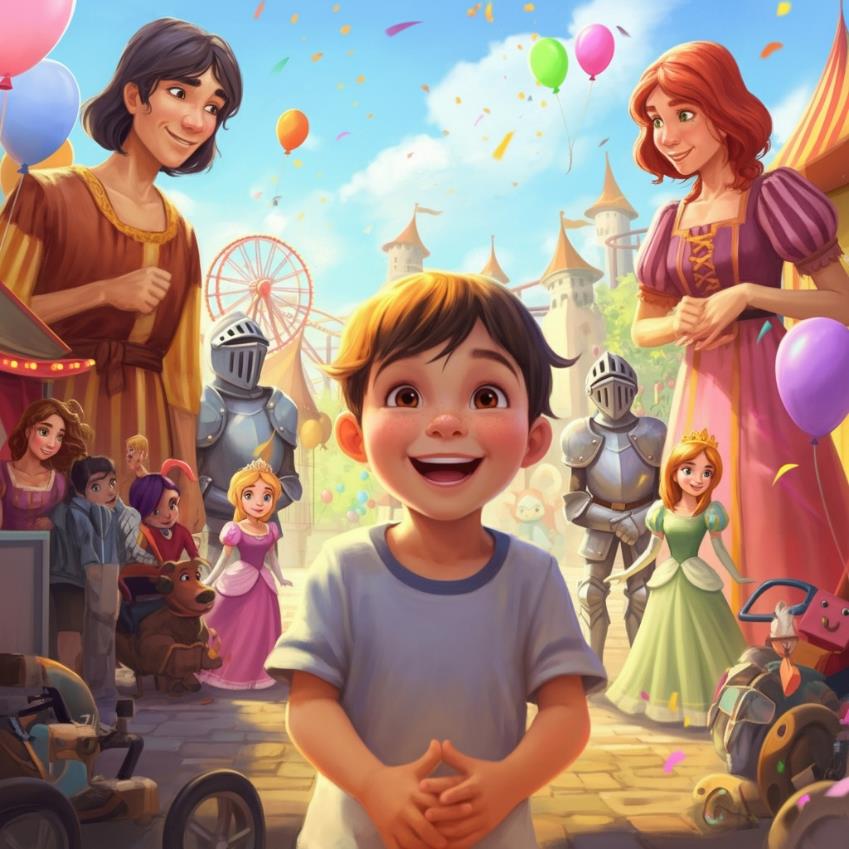 een knap staaltje
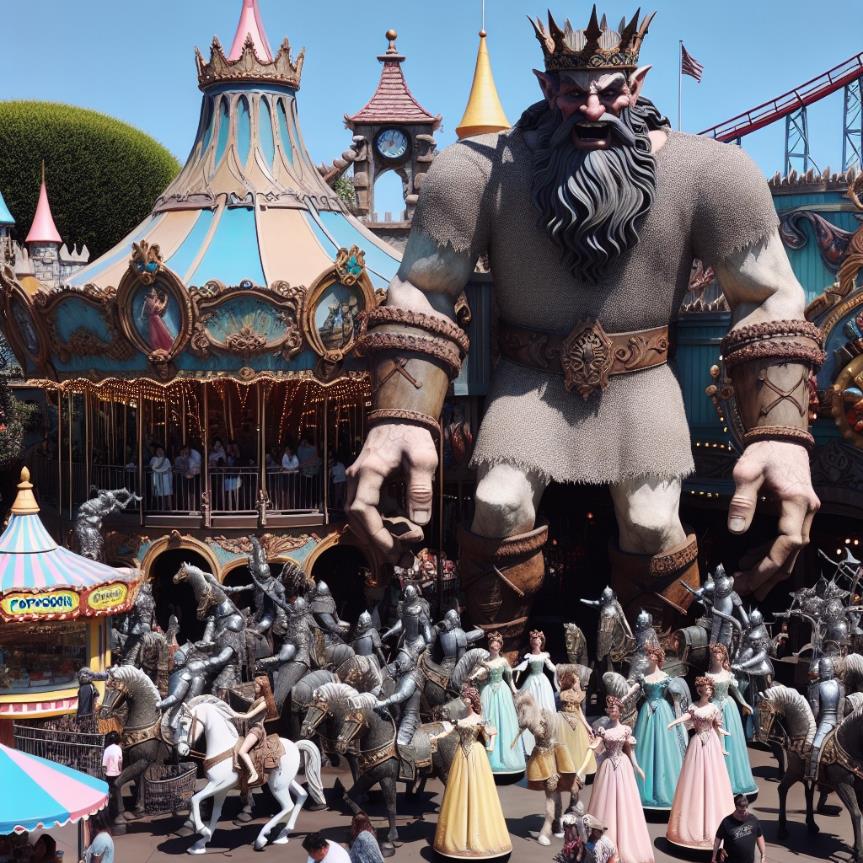 in verval raken
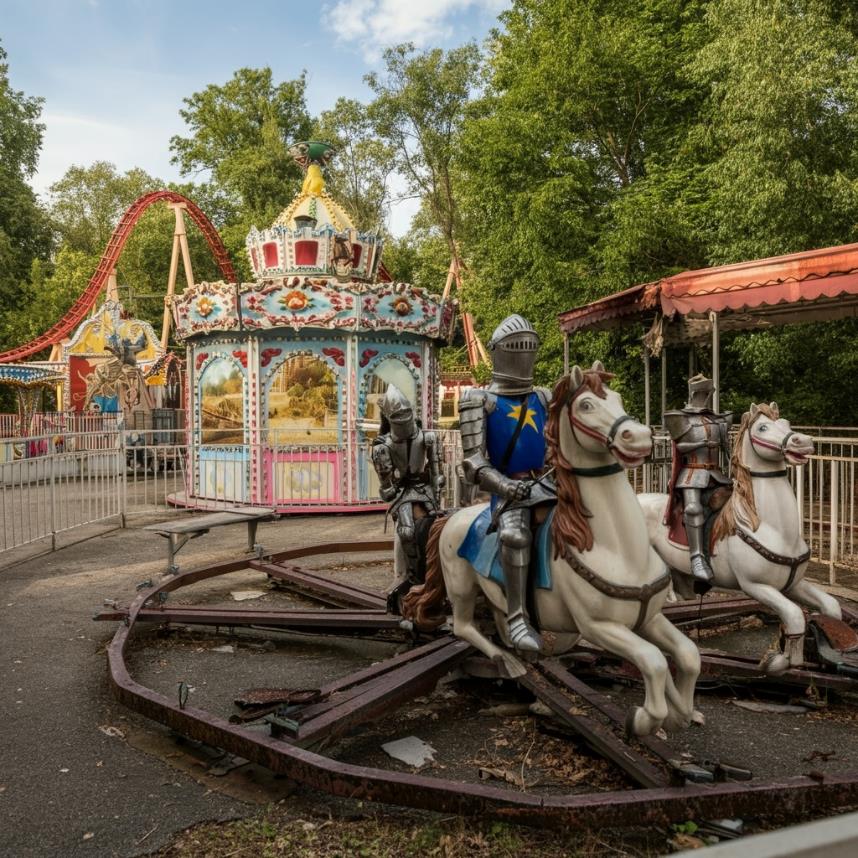 de staat
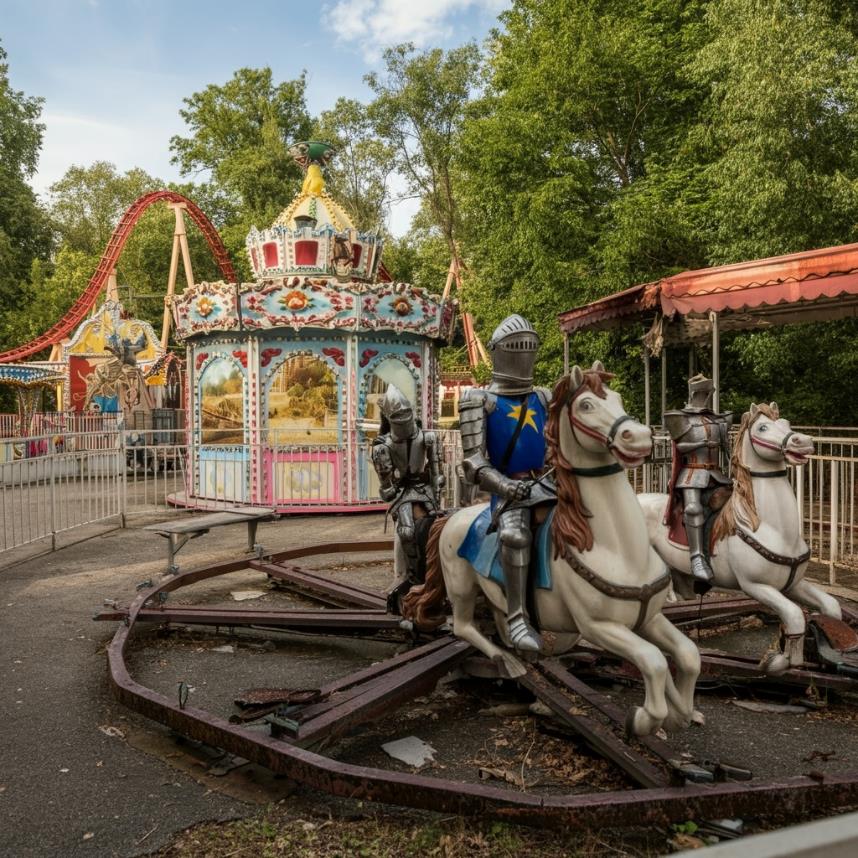 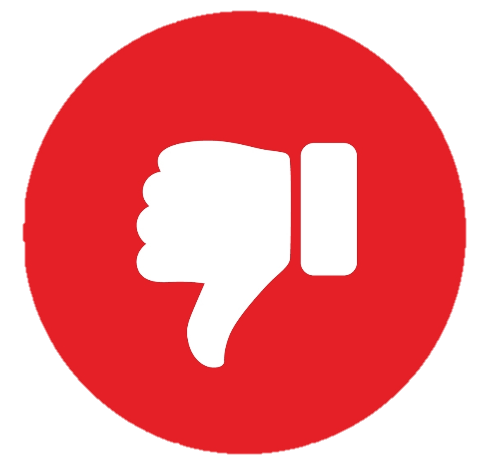 plegen
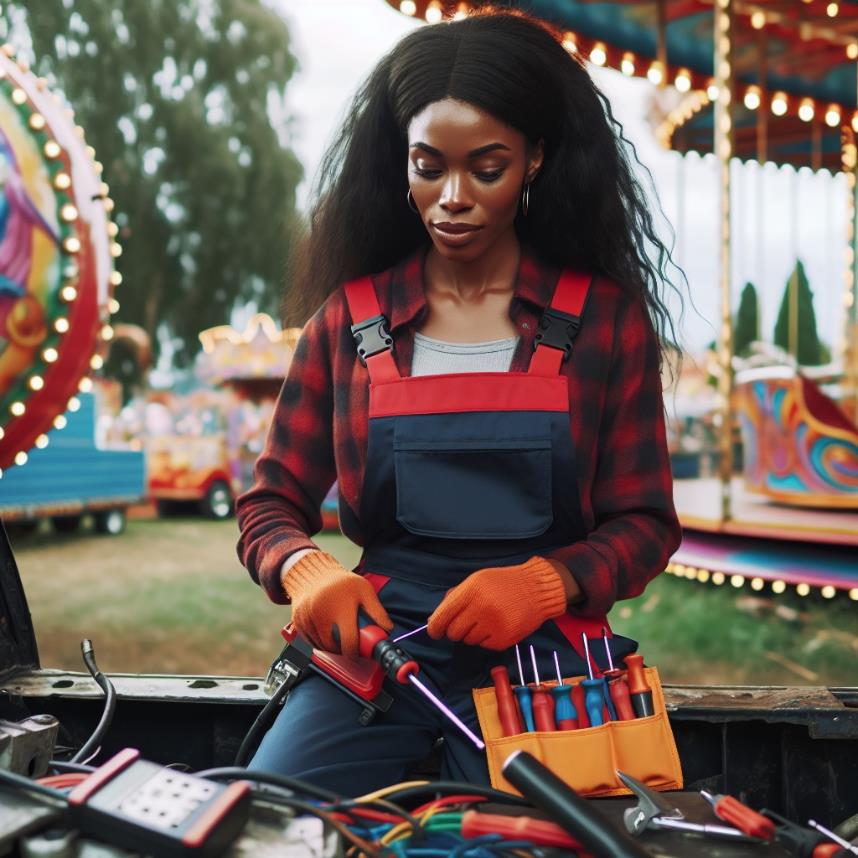 de inspectie
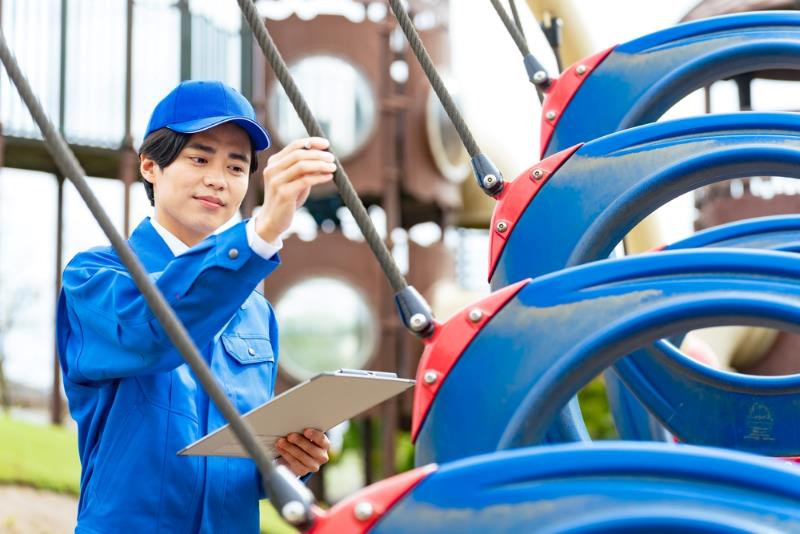 constateren
Veel attracties zijn niet meer veilig.
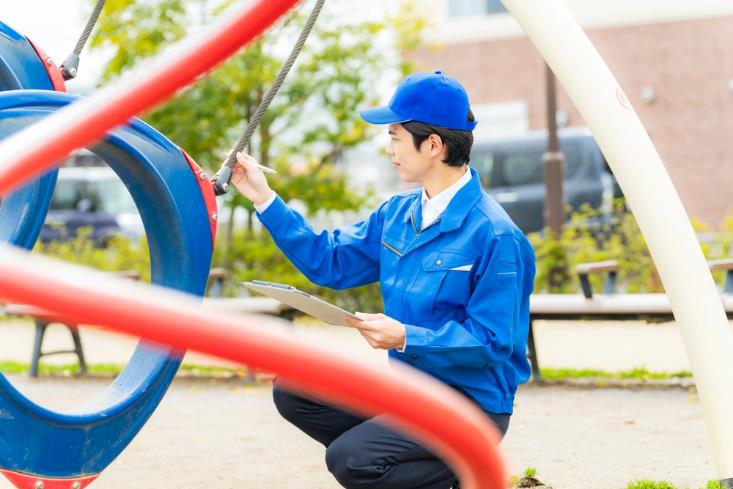 uittrekken voor
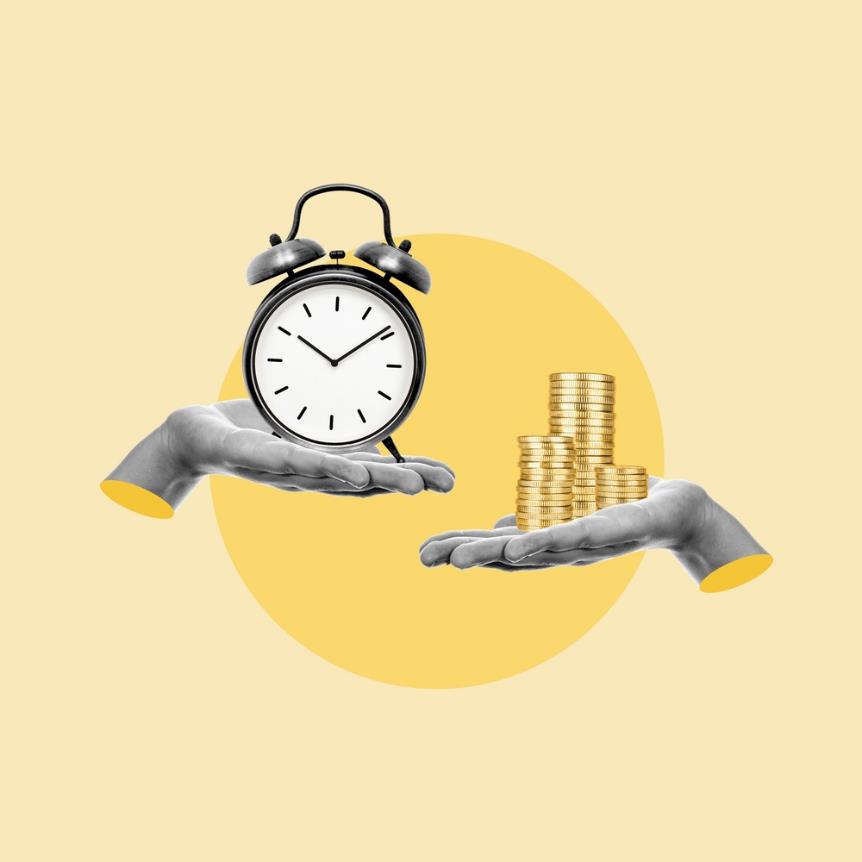 overwegen
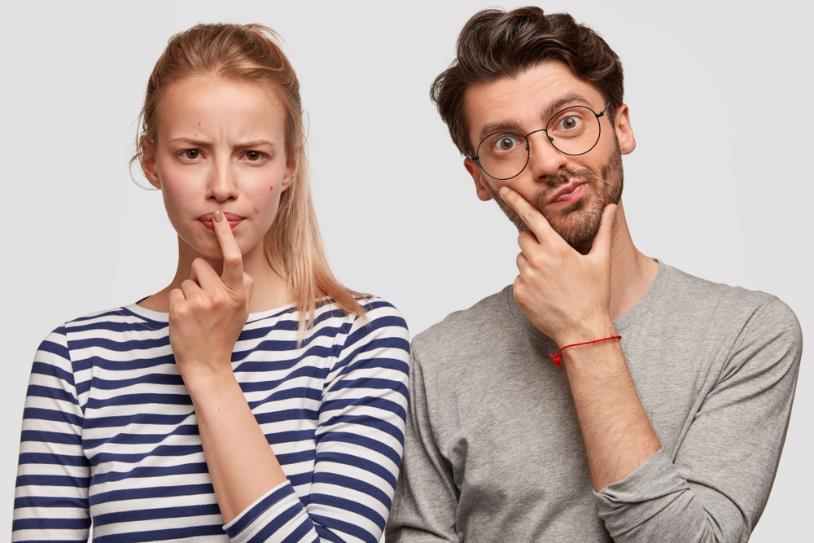 Op de woordmuur:
oppotten
uittrekken voor
= bewaren voor jezelf
 
 
 
  




Dit meisje pot haar geld liever op voor later.
= beschikbaar stellen voor

 
 
 
    

Ze zouden veel tijd en geld moeten uittrekken voor het opknappen.
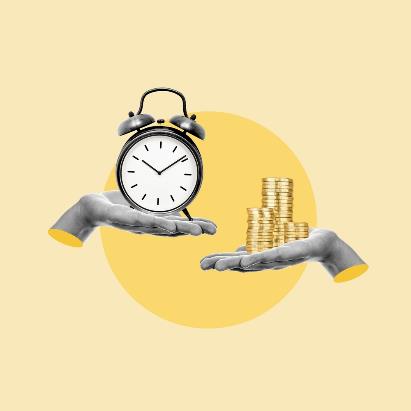 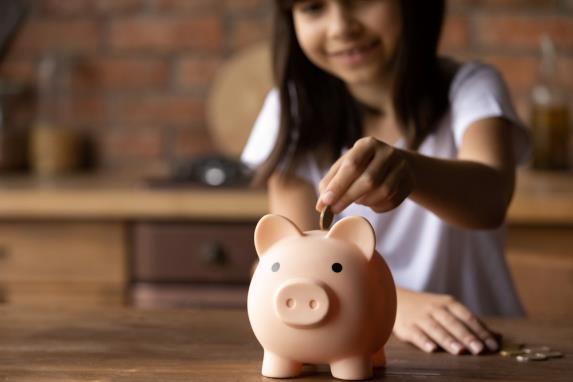 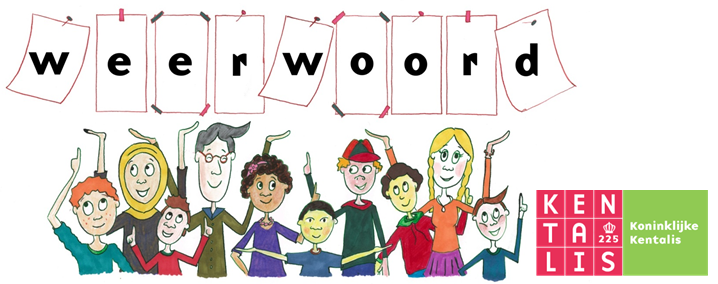 in verval raken
floreren
= bouwvallig worden, langzaam slechter worden
 
 
 
  


Het attractiepark raakte in verval.
= op zijn best zijn

 
 
 
 
   

Toen het park net open was, floreerde het. Er kwamen veel bezoekers.
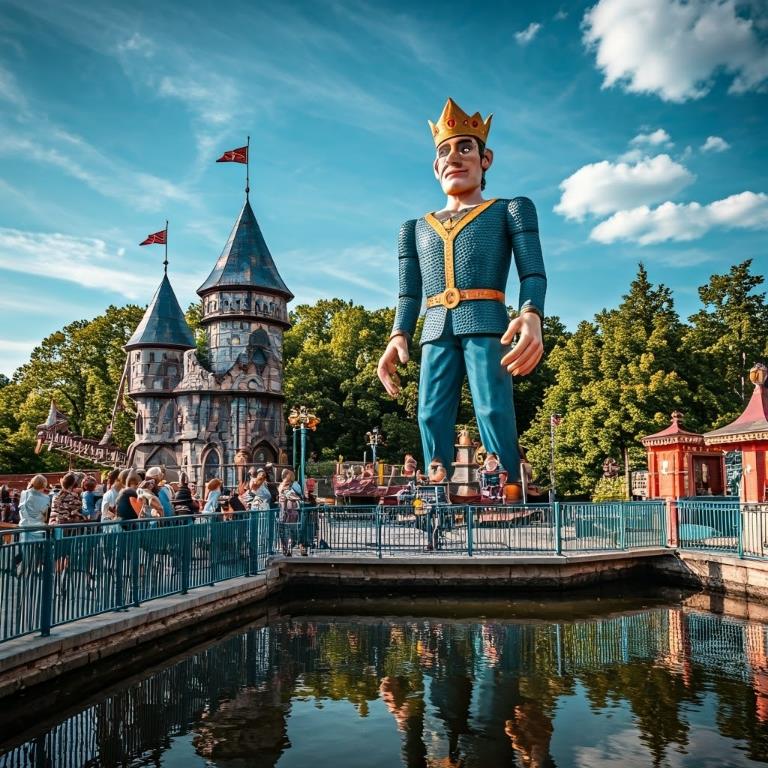 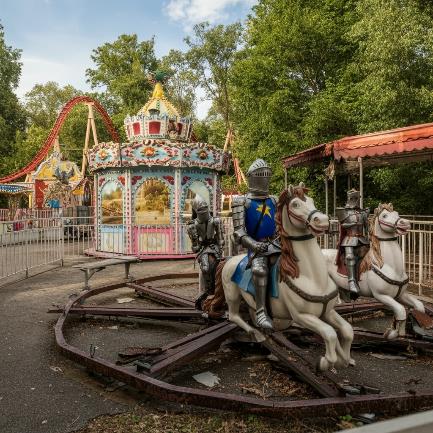 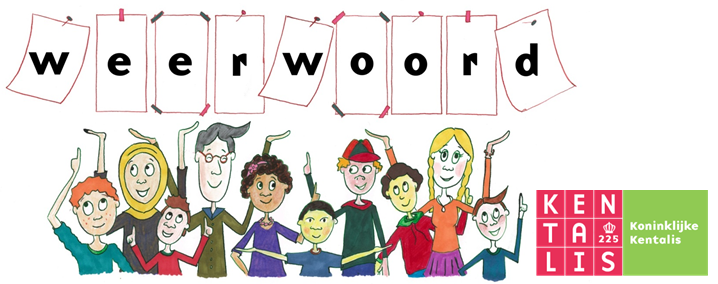 een knap staaltje
een blunder
= een mooi voorbeeld van 
 
 
  



Het park is een knap staaltje van creativiteit en lef.
= domme fout

 
 
 
 
   

Ze heeft de balk verkeerd vastgemaakt. Wat een blunder!
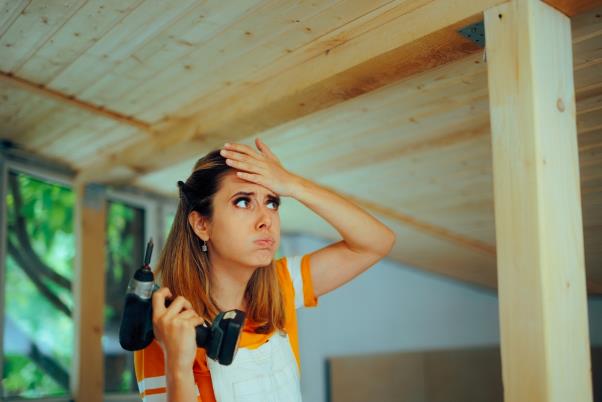 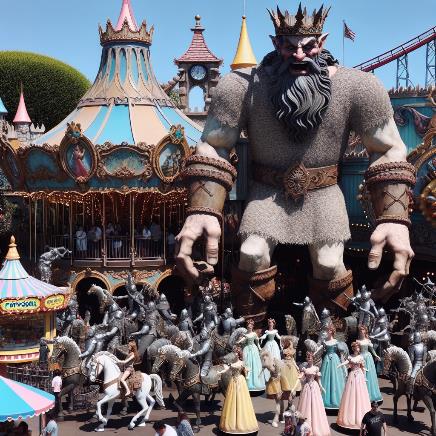 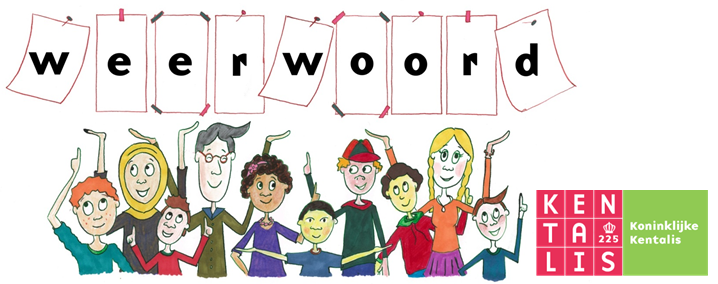 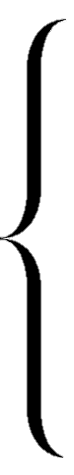 overwegen
= erover nadenken
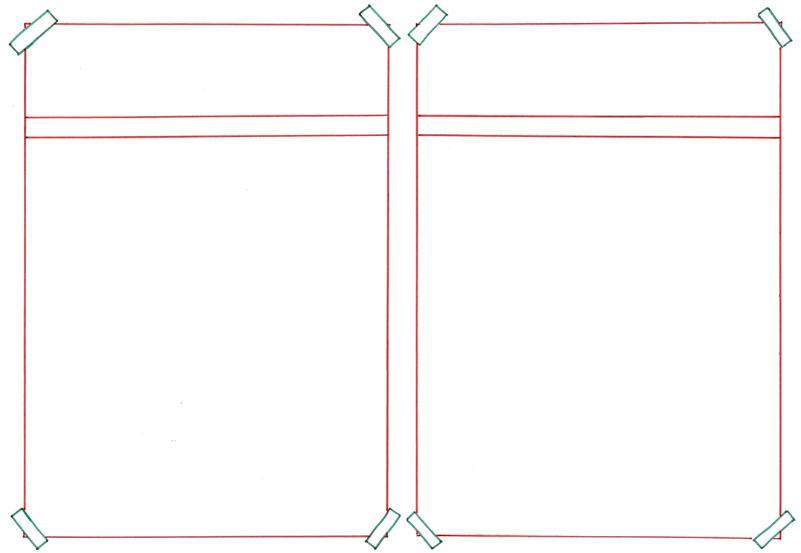 de optie
de optie
= de keuze, de mogelijkheid
= de keuze, de mogelijkheid
optie 1
optie 2
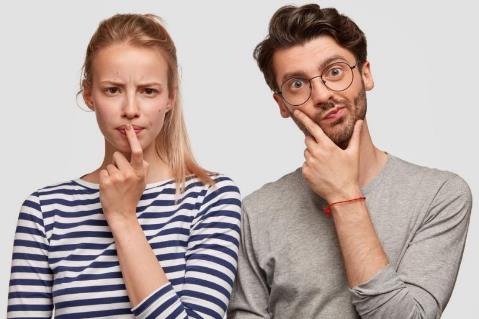 Het pretpark sluiten
Het pretpark verkopen
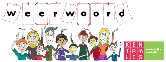 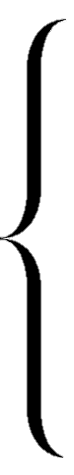 de staat
= hoe heel of kapot, mooi of lelijk iets is
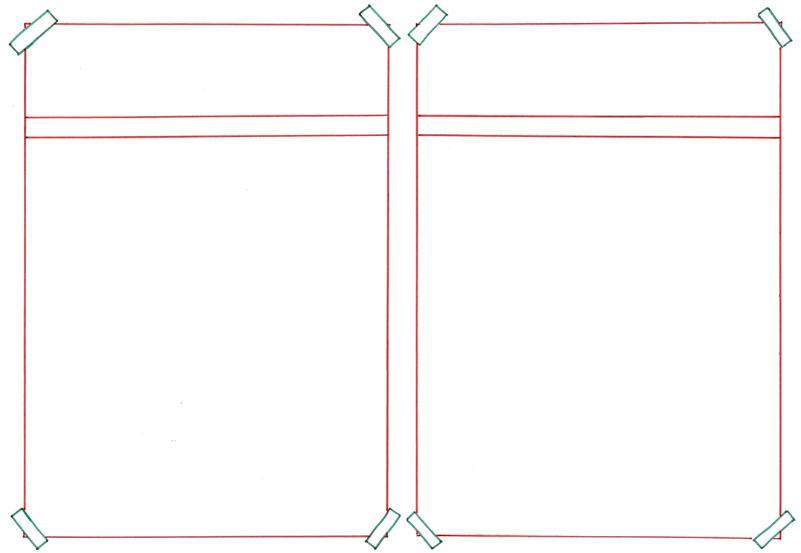 in slechte staat verkeren
in goede staat zijn
= kapot en incompleet zijn
 
 
 
  

Het pretpark verkeert in slechte staat.
= goed en heel zijn
 
 

 
Bij de opening was het pretpark in goede staat.
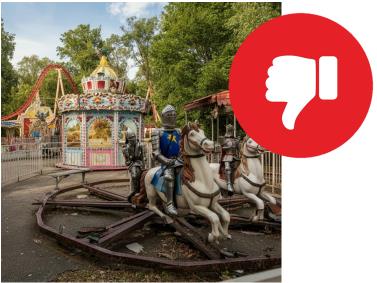 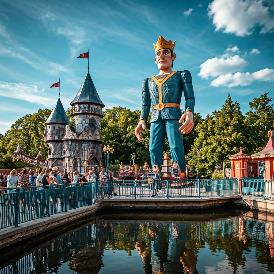 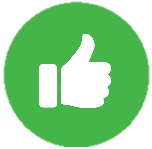 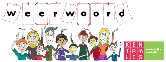 Er was gesignaleerd dat het park te veel onderhoud nodig had. Ze overwogen toen om het park te verkopen. Uiteindelijk concludeerden ze om het te sluiten.
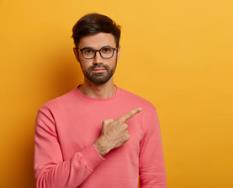 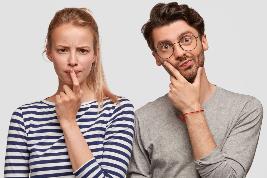 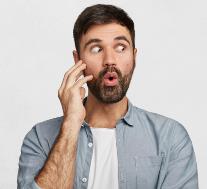 concluderen
overwegen
= een keuze maken
signaleren
= erover nadenken
= opmerken
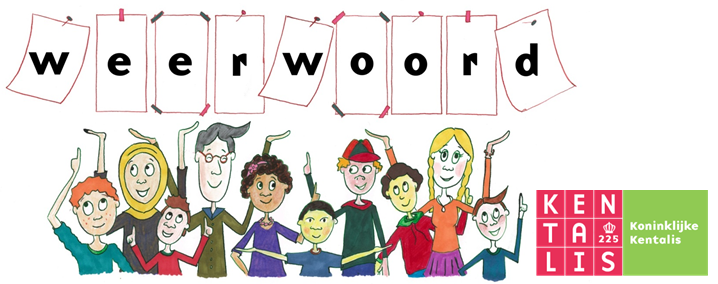 Het Land van Ooit was een plek waar je je als kind volledig kon verliezen in een wereld vol ridders, prinsessen en reuzen.
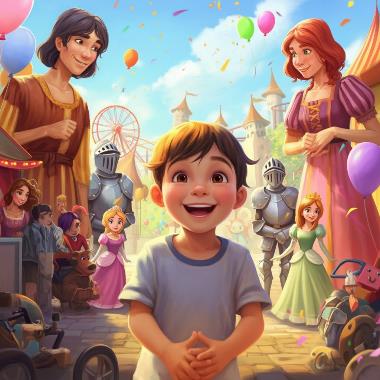 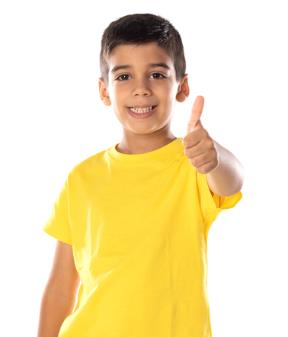 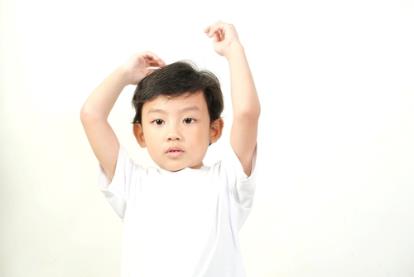 volledig
enigszins
helemaalniet
= helemaal
= een beetje
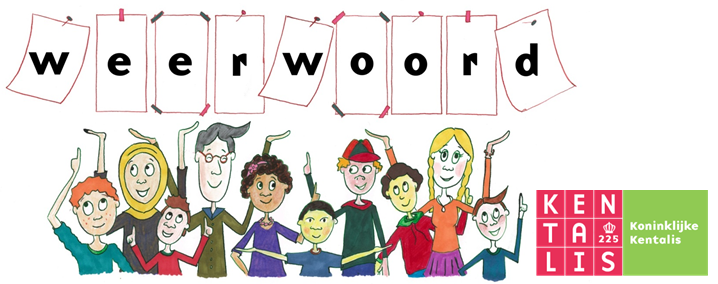 De man ging de attracties inspecteren. Helaas moest hij constateren dat veel attracties niet meer veilig waren.
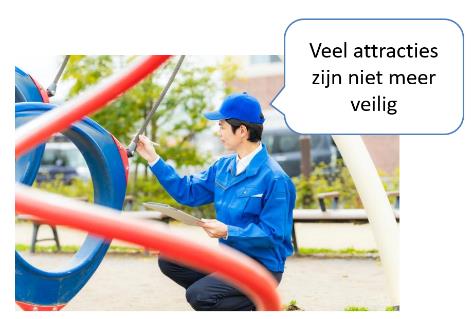 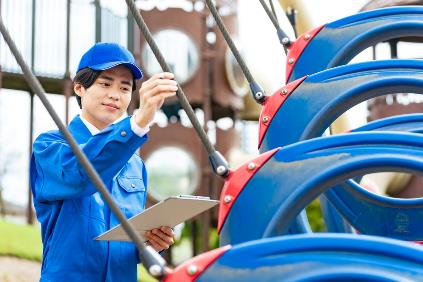 constateren
= vaststellen, bevestigen
inspecteren
= nagaan of iets in orde is
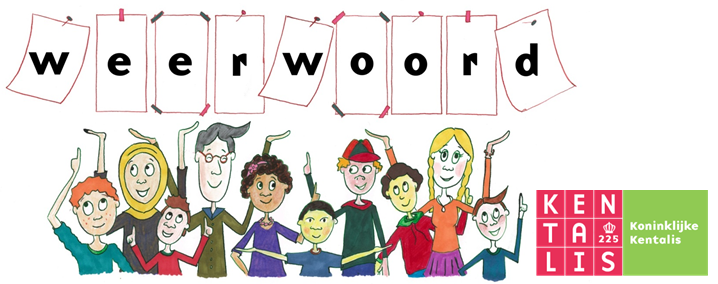 Zij kreeg de opdracht om onderhoud aan de attracties te plegen. Helaas bleek bij het evalueren dat het niet genoeg was.
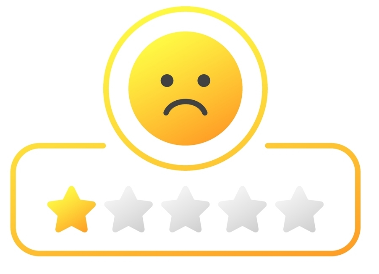 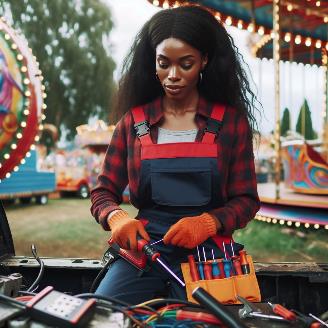 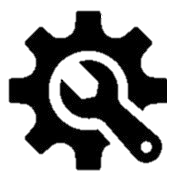 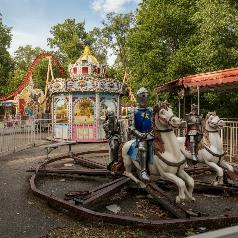 evalueren
plegen
de opdracht
= uitvoeren, doen
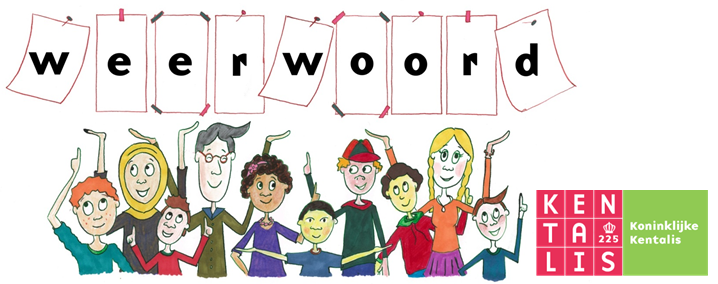 het symbool
= het voorwerp, teken of dier met een speciale betekenis
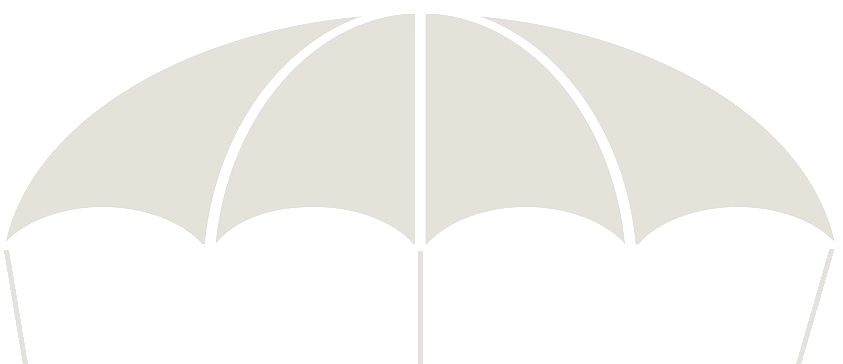 het toilet
de wifi
avontuur en fantasie
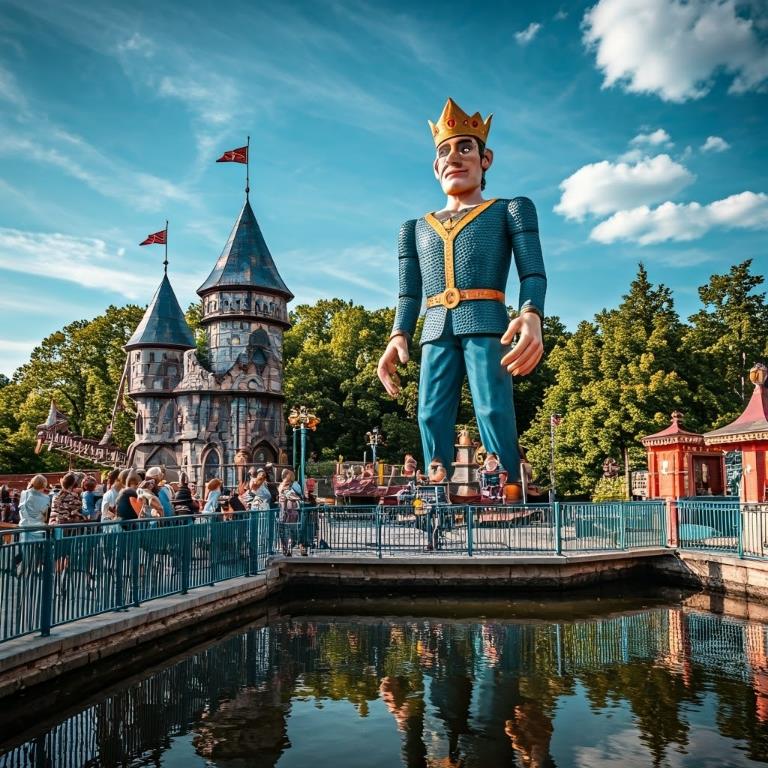 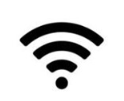 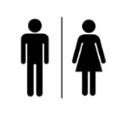 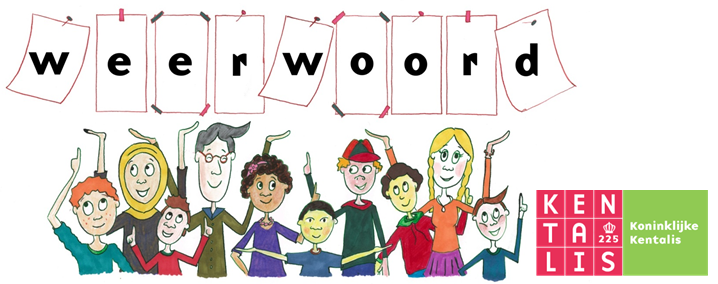 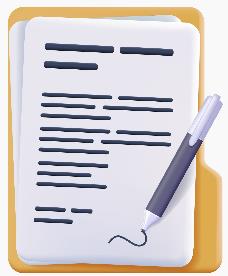 de inspecteur
het rapport
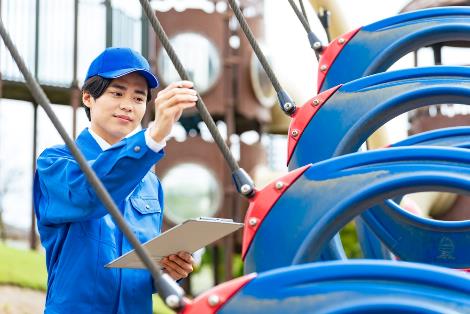 de inspectie
= de controle, de keuring
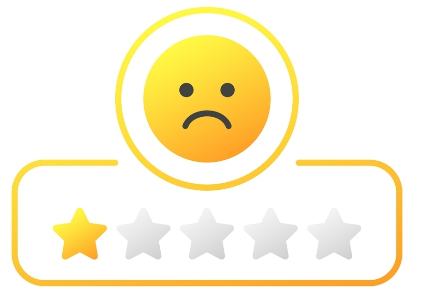 de beoordeling
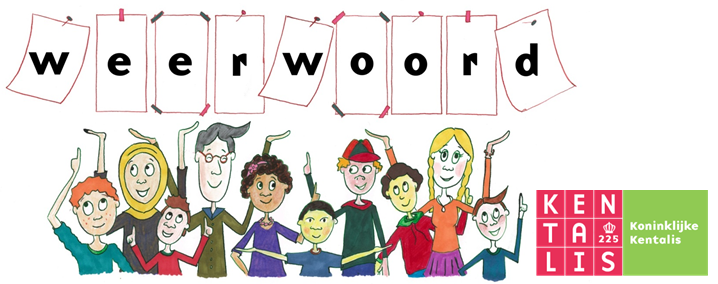